Sisa Hasil Usaha Koperasi
Konsep
Menurut UU No. 25 tahun 1992
2
Sisa Hasil Usaha (SHU)
Pengertian Manajerial:
Selisih dari seluruh pemasukan atau penerimaan total dalam satu tahun buku
Pengertian Legal (UU 25/1992, Bab IX, pasal 45):
Sisa hasil usaha Koperasi merupakan pendapatan Koperasi yang diperoleh dalam satu tahun buku dikurangi dengan biaya, penyusutan, dan kewajiban lainnya termasuk pajak dalam tahun buku yang bersangkutan
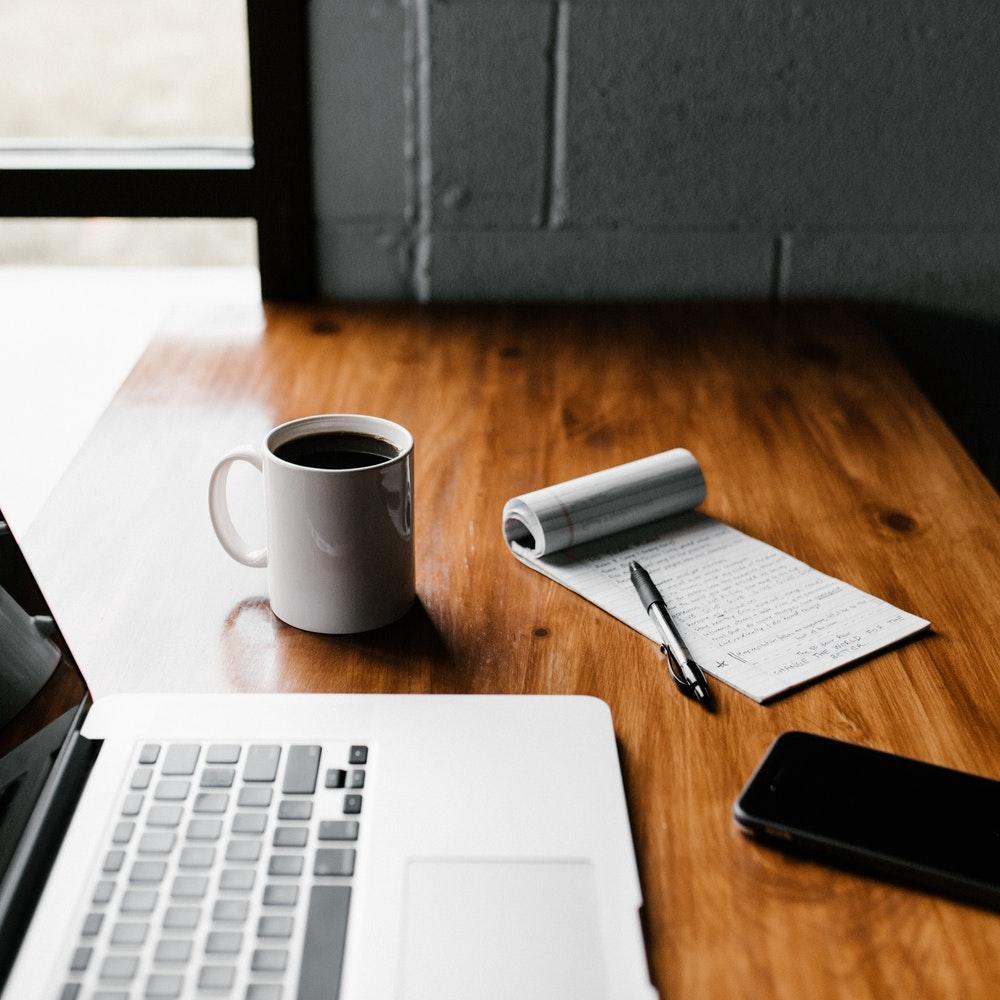 3
Sisa Hasil Usaha (SHU)
Pengertian Legal (UU 25/1992, Bab IX, pasal 45):
Sisa hasil usaha setelah dikurangi dana cadangan, dibagikan kepada anggota sebanding dengan jasa usaha yang dilakukan oleh masing-masing anggota dengan Koperasi, serta digunakan untuk pendidikan Perkoperesian dan keperluan lain dari Koperasi, sesuai dengan keputusan Rapat Anggota
Besarnya Pemupukan dana cadangan ditetapkan dalam Rapat Anggota
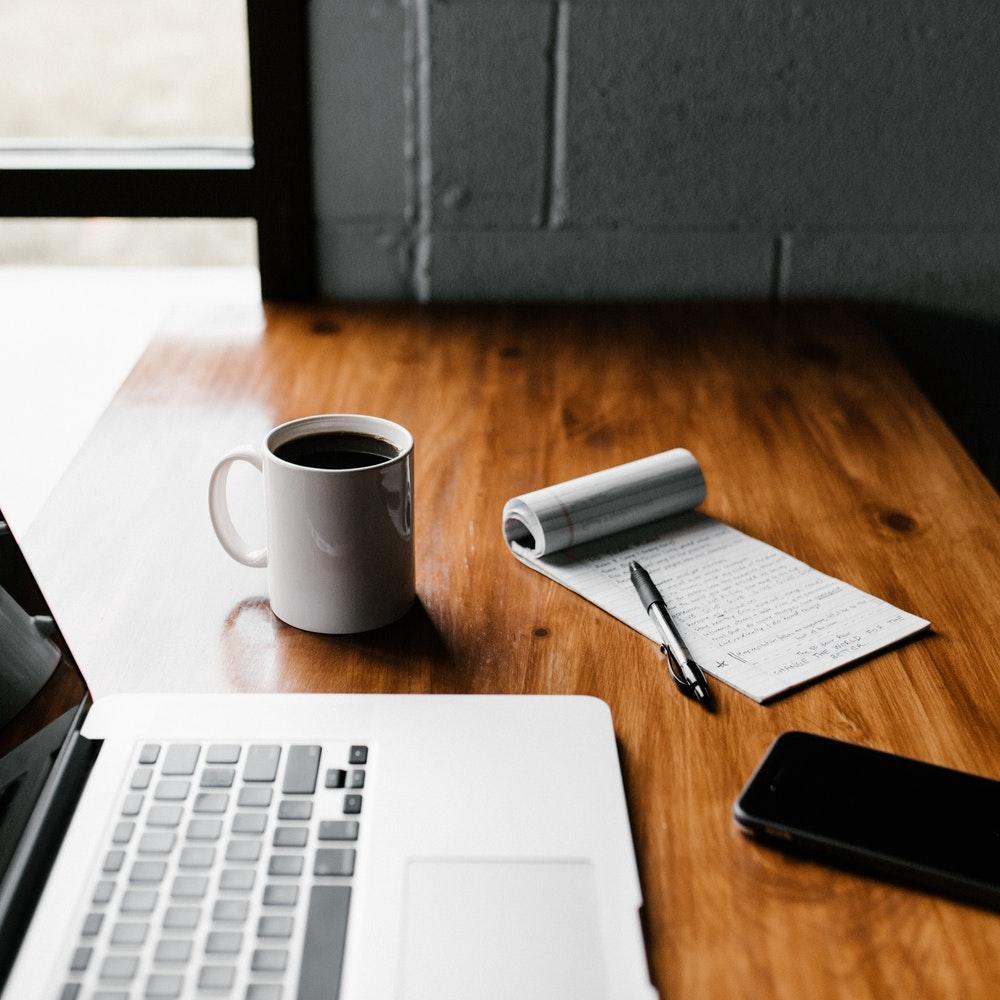 4
Dana Cadangan
Pengertian Dana Cadangan:
Sejumlah uang yang diperoleh dari penyisihan Sisa Hasil Usaha Koperasi
Dana cadangan digunakan untuk:
Memenuhi kewajiban (hutang) tertentu
Memperbaiki ratio current assets dan ratio current liability serta modal kerja Koperasi
Penyisihan untuk kemungkinan rugi usaha atau fluktuasi pendapatan Koperasi
Perluasan usaha Koperasi
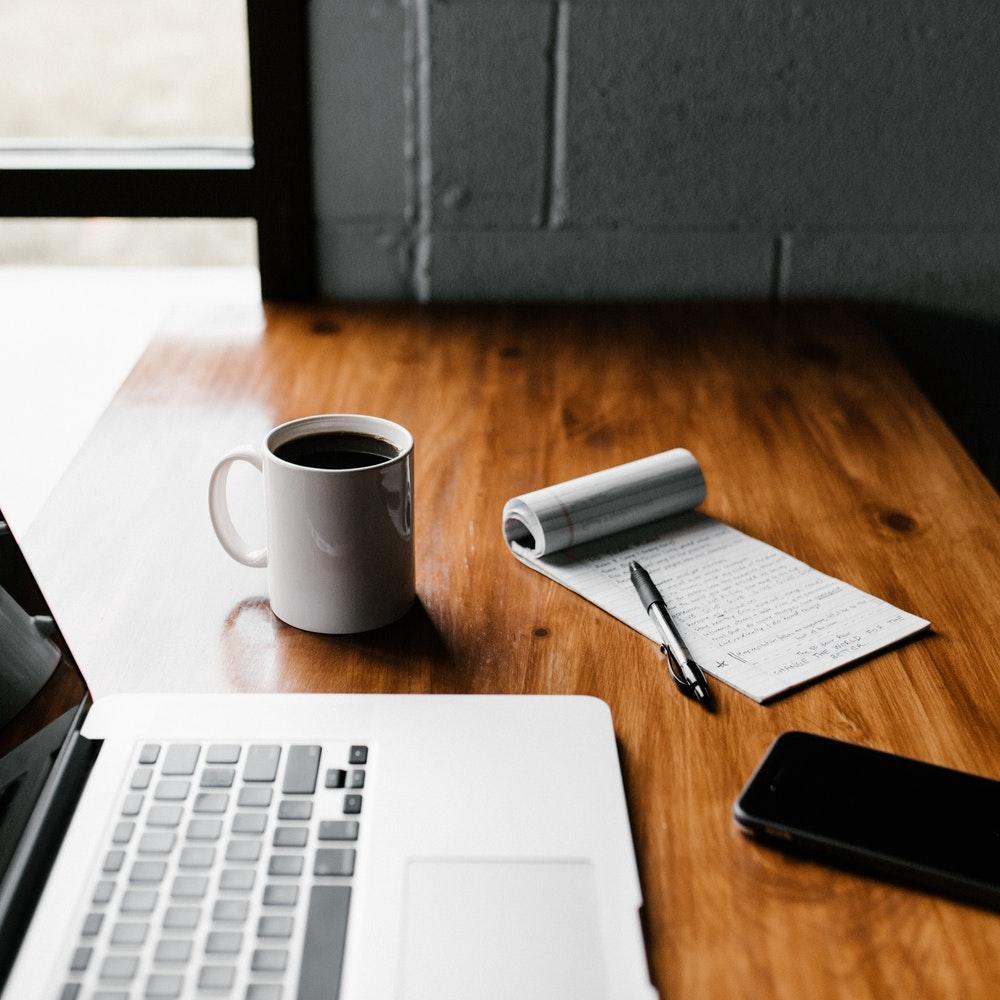 5
Jasa Anggota
Dalam teori koperasi, anggota koperasi memiliki fungsi ganda, yaitu sebagai pemilik sekaligus pelanggan koperasi
Sebagai pemilik, seorang anggota berkewajiban melakukan investasi melalui penyetoran simpanan anggota
Sebagai pelanggan, seorang anggota berkewajiban untuk menggunakan jasa yang ditawarkan oleh koperasi
Bagian yang diperoleh oleh setiap anggota Koperasi merupakan total dari jasa modal anggota dan jasa usaha anggota
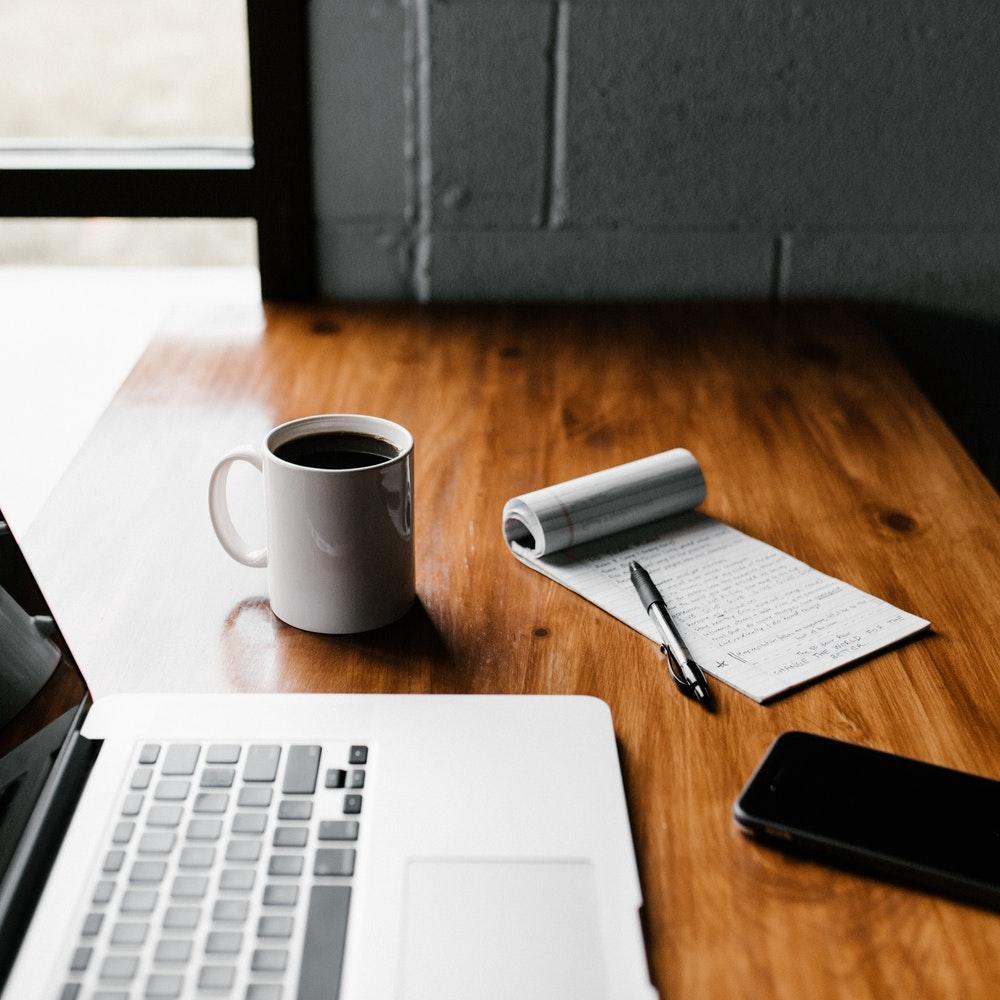 6
Prinsip Pembagian SHU
SHU yang dibagikan bersumber dari anggota
SHU yang bukan berasal dari hasil transaksi dengan anggota pada dasarnya tidak dibagikan, melainkan dijadikan sebagai cadangan koperasi
SHU anggota adalah jasa dari modal dan transaksi usaha yang dilakukan anggota sendiri
Dari SHU bagian anggota harus ditetapkan persentase SHU untuk jasa modal dan jasa transaksi usaha
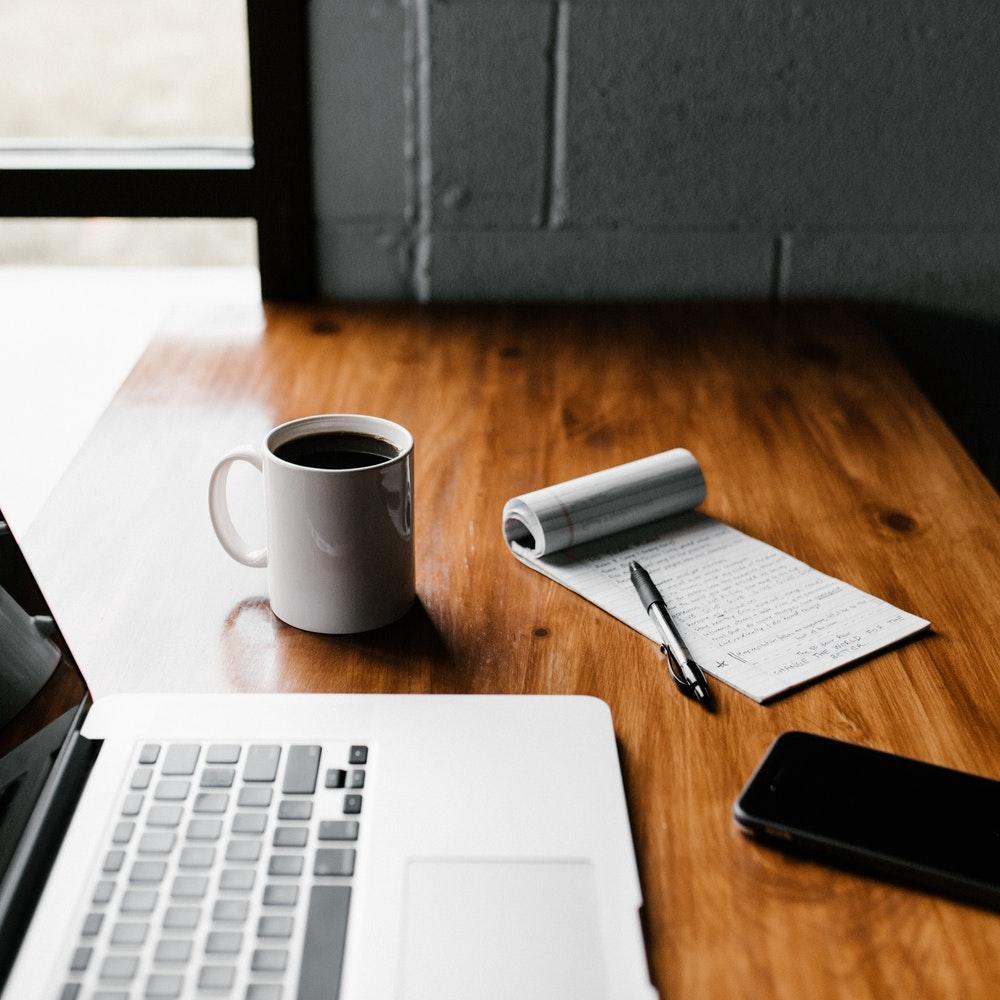 7
Prinsip Pembagian SHU
Pembagian SHU dilakukan secara transparan
Proses perhitungan SHU yang dibagikan kepada anggota harus diumumkan secara transparan, sehingga setiap anggota dapat dengan mudah menghitung secara kuantitatif berapa partisipasinya kepada koperasinya
Prinsif ini pada dasarnya juga merupakan salah satu proses pendidikan bagi anggota koperasi dalam membangun suatu kebersamaan, kepemilikan terhadap suatu badan usaha, dan pendidikan dalam proses demokrasi
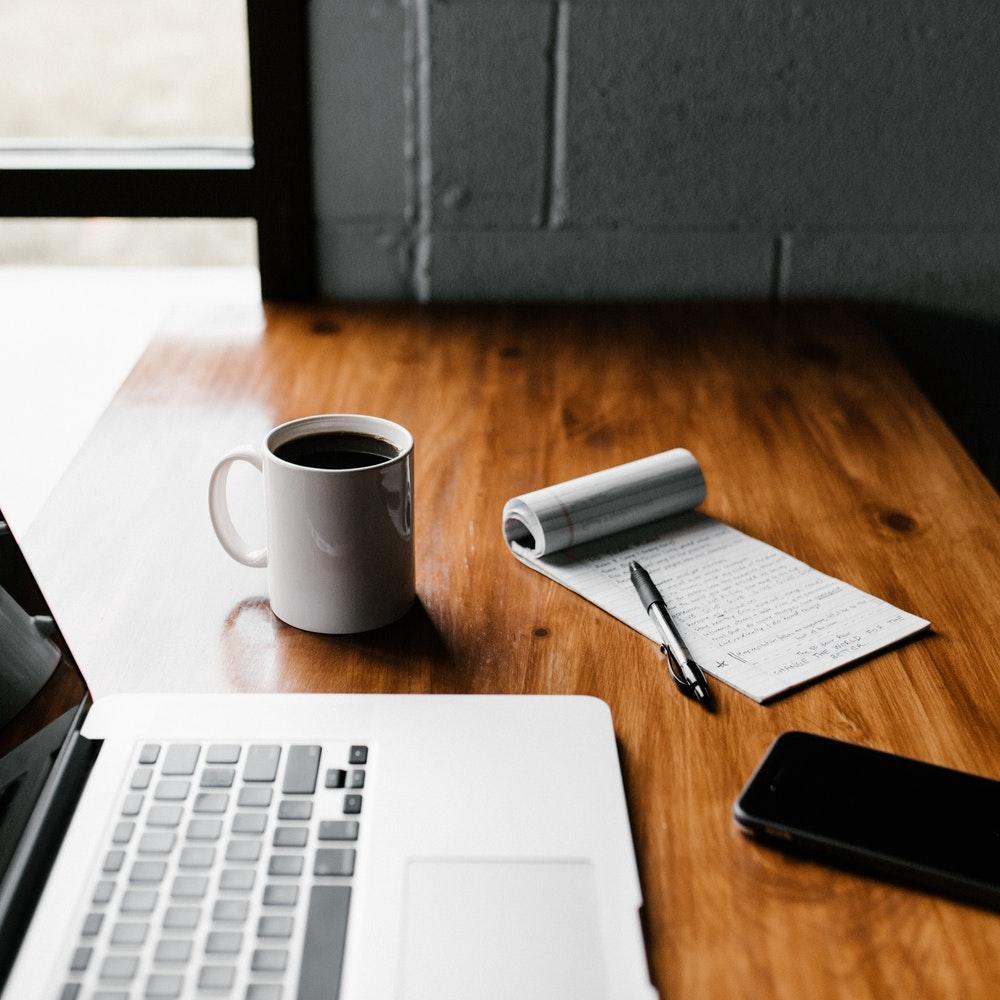 8
Prinsip Pembagian SHU
SHU anggota dibayar secara tunai
SHU per anggota haruslah dibagikan secara tunai, karena demikian koperasi membuktikan dirinya sebagai badan usaha yang sehat kepada anggota dan masyarakat mitra bisnisnya
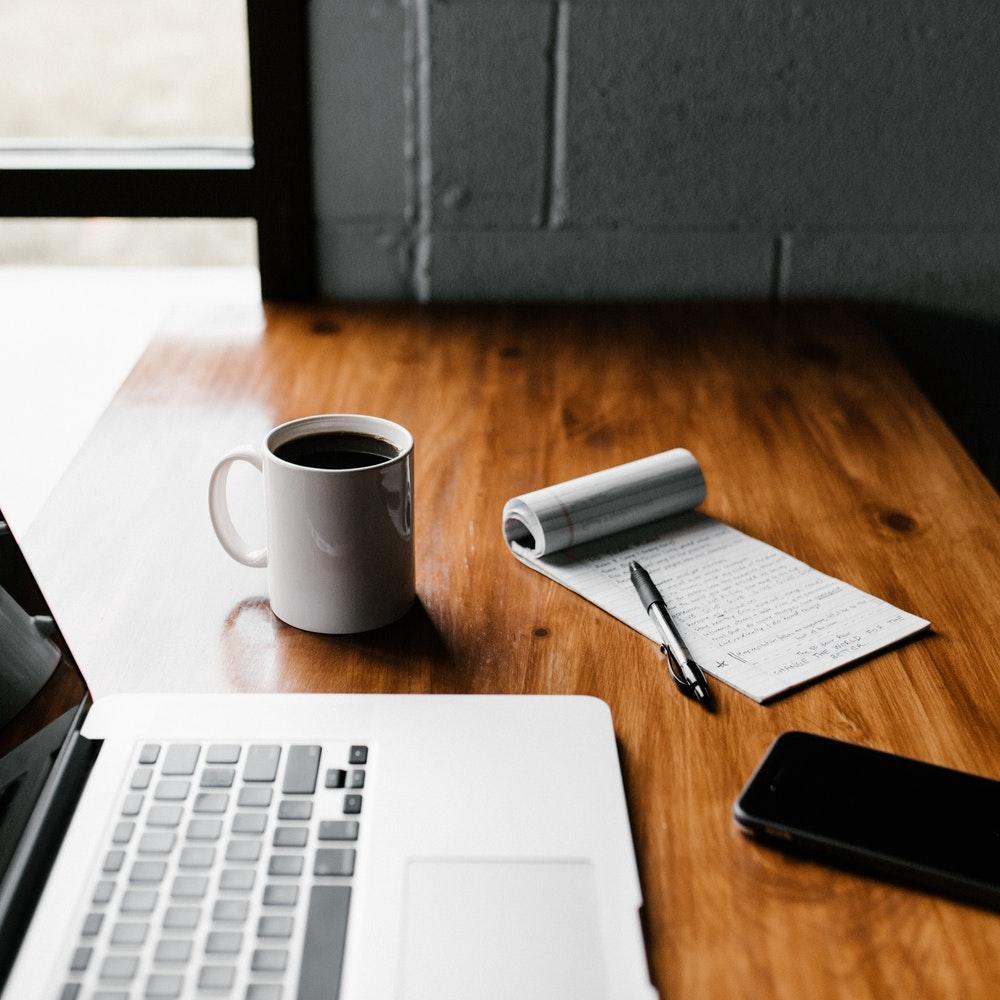 9
Informasi Dasar
Perhitungan SHU bagian anggota dapat dilakukan bila beberapa informasi dasar berikut ini diketahui:
SHU total Koperasi pada satu tahun buku
Alokasi (persentase) pos-pos pembagian SHU
Total simpanan modal seluruh anggota
Total seluruh transaksi usaha Koperasi yang bersumber dari anggota
Jumlah simpanan individual anggota
Jumlah transaksi individual anggota atas Koperasi
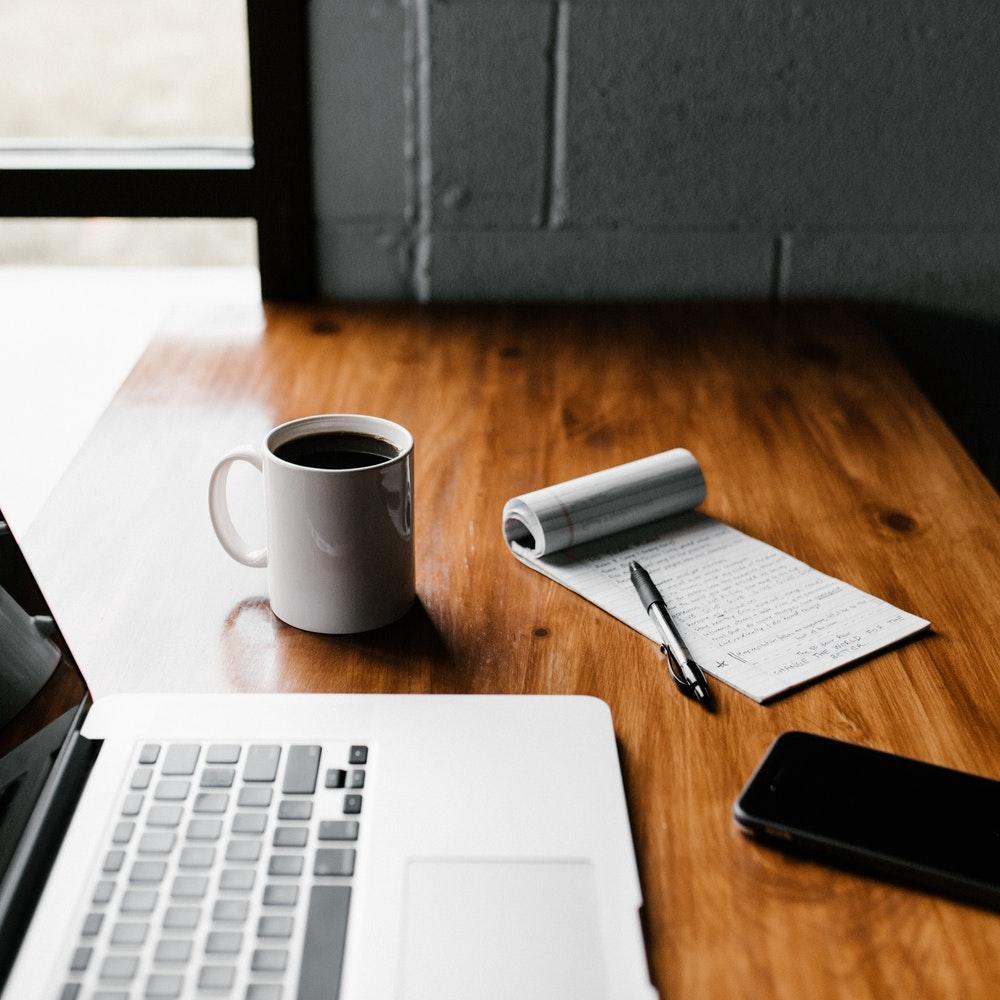 10
Pos Pembagian SHU
SHU Koperasi dibagikan untuk:
Cadangan Koperasi
Dana pengurus/pengelola koperasi
Dana pengawas
Jasa modal anggota
Jasa usaha anggota
Dana pendidikan Koperasi
Dana sosial
Dana pembangunan lingkungan
Persentase pembagian masing-masing pos diatur dalam Rapat Anggota Tahunan
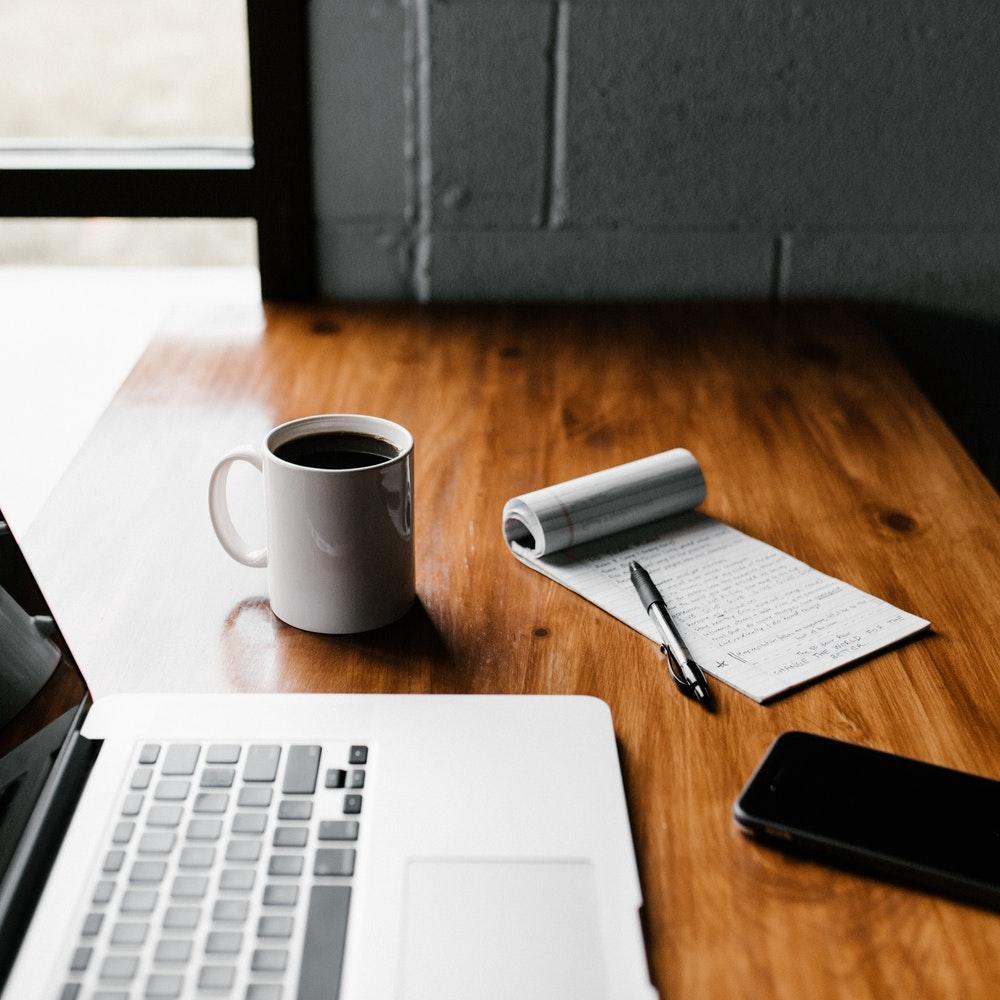 11
Perhitungan SHU
12
Rumus SHU
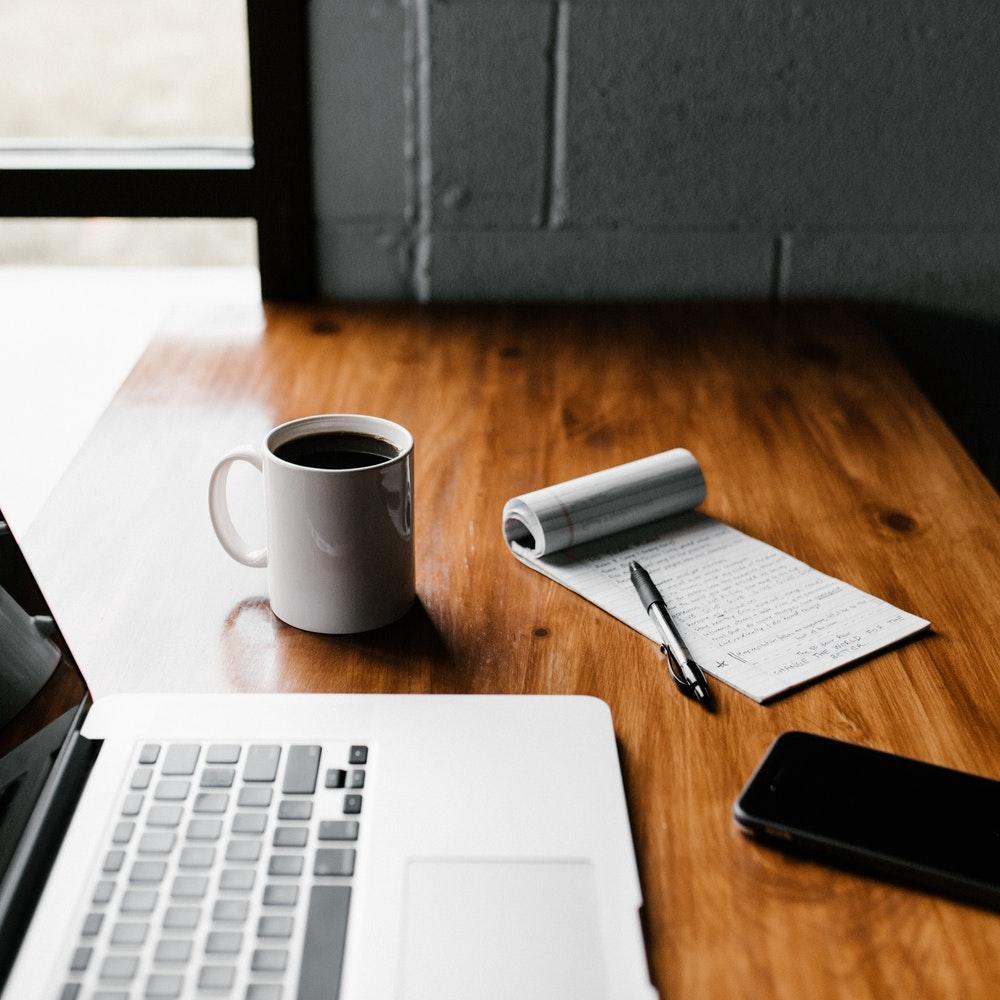 Jasa Modal Anggota (JMA):
Jasa Usaha Anggota (JUA):
Jasa Anggota = JMA + JUA
13
Contoh Perhitungan
14
Contoh Kasus 1
Berikut ini data Koperasi simpan pinjam ABB
Pendapatan bunga	Rp 72 juta
SHU	Rp 60 juta
Simpanan pokok	Rp 18 juta
Simpanan wajib	Rp 30 juta
Pos pembagian SHU adalah jasa modal 40%, jasa usaha 30%, cadangan koperasi 20% dan dana pendidikan 10%
Hitunglah besarnya bagian SHU untuk setiap pos
Dini memiliki simpanan pokok sebesar Rp 0,5 juta dan simpanan wajib sebesar Rp 2 juta. Sementara transaksi Dini di koperasi sebesar Rp 0.7 juta. Hitunglah bagian SHU yang diterima Dini
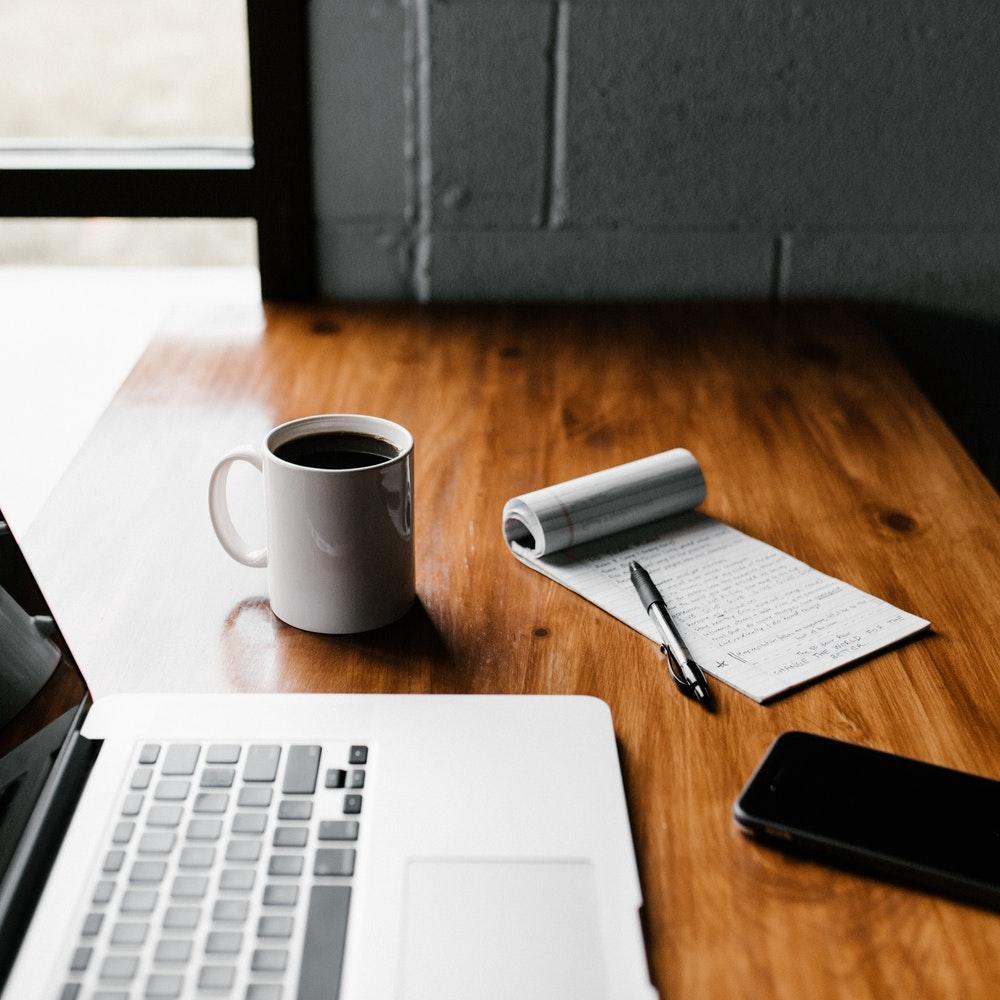 15
Solusi Kasus 1
Besarnya bagian SHU untuk masing-masing pos:




SHU Dini
Hitung JMA: (simpanan anggota : total simpanan) x jasa modal
JMA = (2,5 juta : 48 juta) x 24 juta = 1,25 juta
Hitung JUA: (transaksi anggota: total pendapatan) x jasa usaha
JUA = (0.7 juta: 72 juta) x 18 juta = 0,175 juta
SHU Dini = JMA + JUA = 1,25 juta + 0.175 juta = 1,425 juta
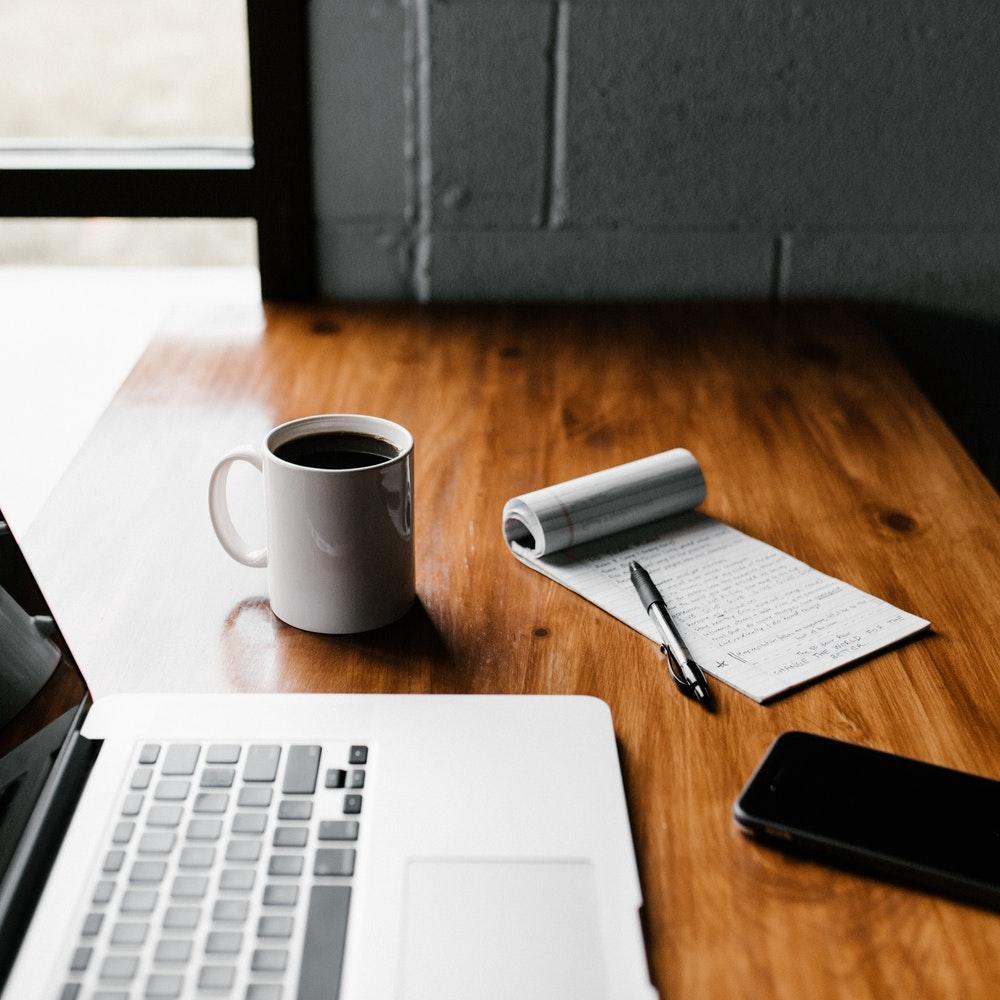 16
Contoh Kasus 2
Koperasi Asoyy memiliki modal sebesar Rp 100 juta. Berdasarkan RAT, pos pembagian SHU adalah 40% untuk cadangan, 20% jasa modal, 25% jasa usaha dan 15% dana lain-lain. Laporan Rugi Laba Koperasi per 31 Desember 2017:



Hitunglah besarnya SHU dan pembagian SHU untuk setiap pos
Berapa SHU yang diterima oleh Ale jika ia memiliki simpanan sebesar Rp 500 ribu dan ia bertransaksi dengan koperasi sebesar Rp 920 ribu
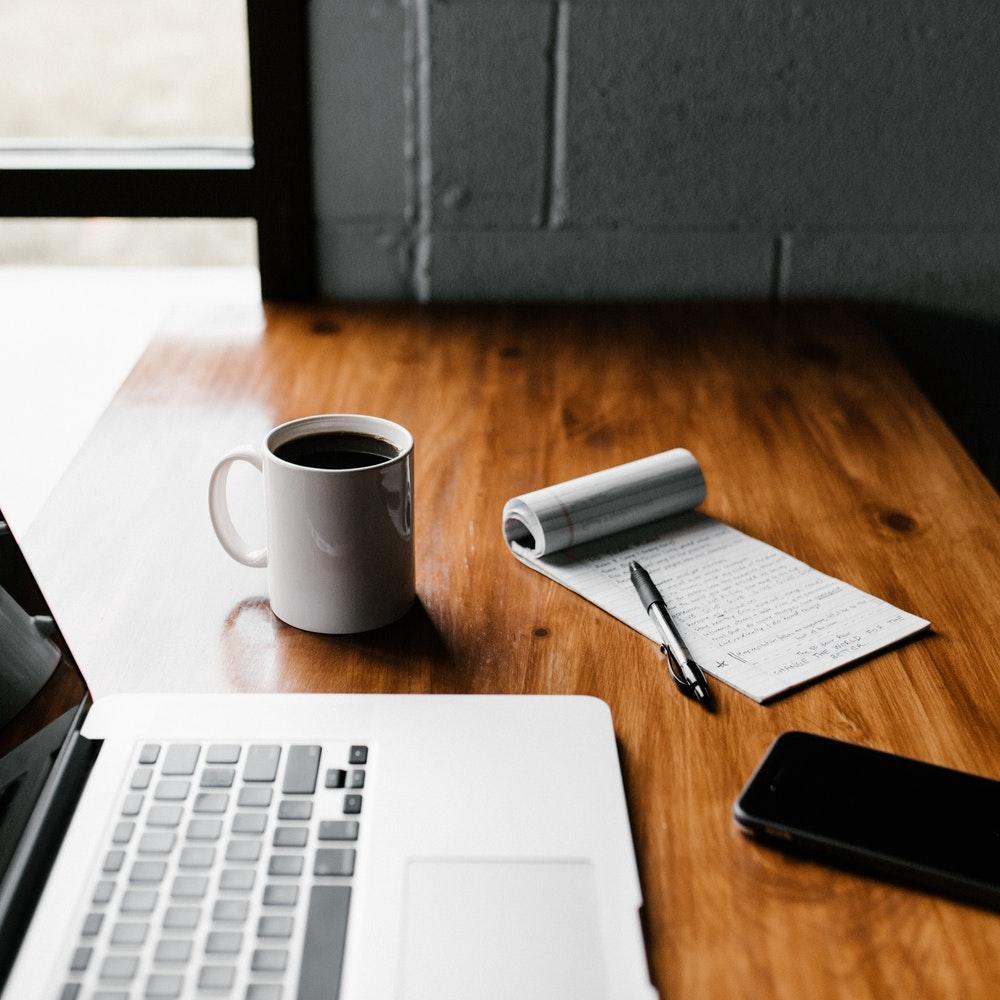 17
Solusi Kasus 2
Besarnya SHU = 40 Juta dan pembagian SHU:




SHU Ale
Hitung JMA: (simpanan anggota : total simpanan) x jasa modal
JMA = (0,5 juta : 100 juta) x 8 juta = 40 ribu
Hitung JUA: (transaksi anggota: total pendapatan) x jasa usaha
JUA = (0.92 juta: 460 juta) x 10 juta = 20 ribu
SHU Ale = JMA + JUA = 40 ribu + 20 ribu = 60 ribu
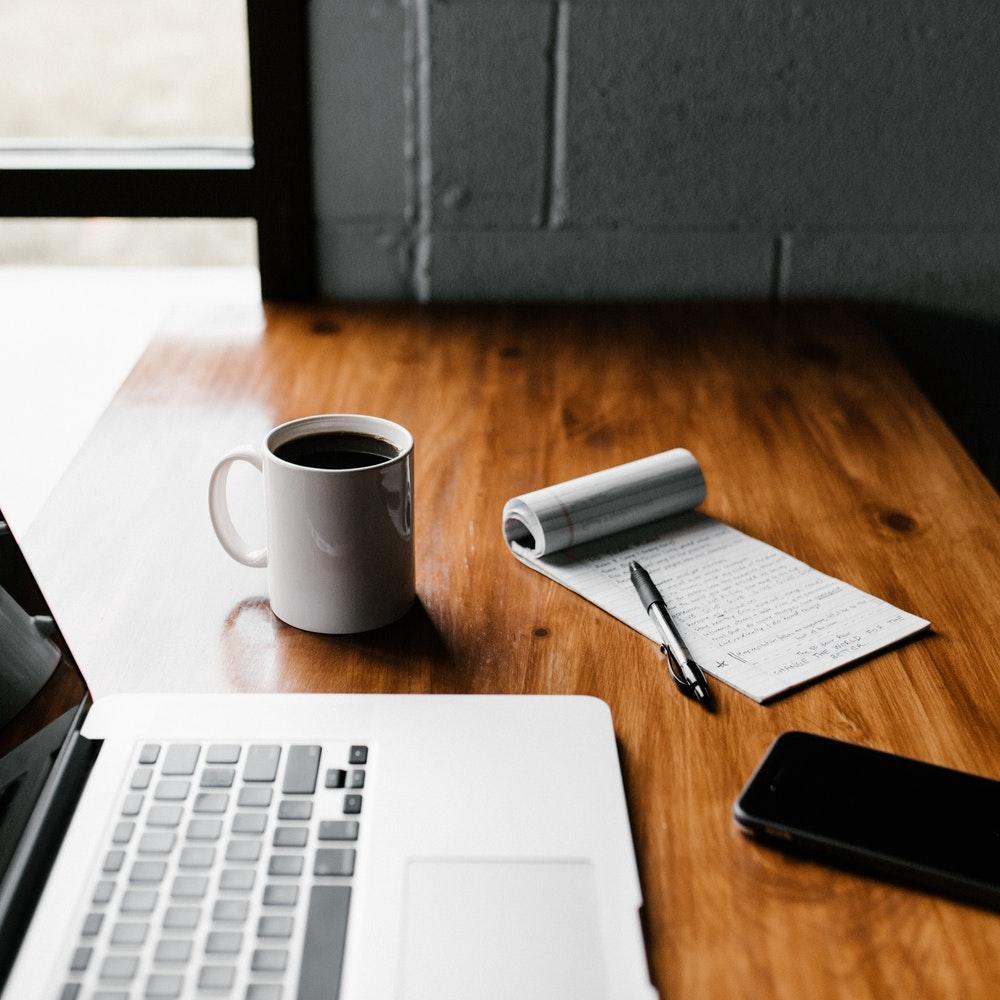 18